lecture title : BLEEDING TENDENCY .

  Dr. Maher jabbar.S
Medical oncologist 
Al basrah onco. Centre 
2021
Blood contents :
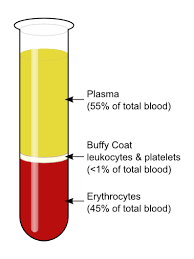 1-RBC ……
2-Platelets….
3-WBC
4-Plasma …
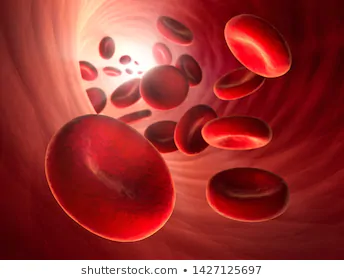 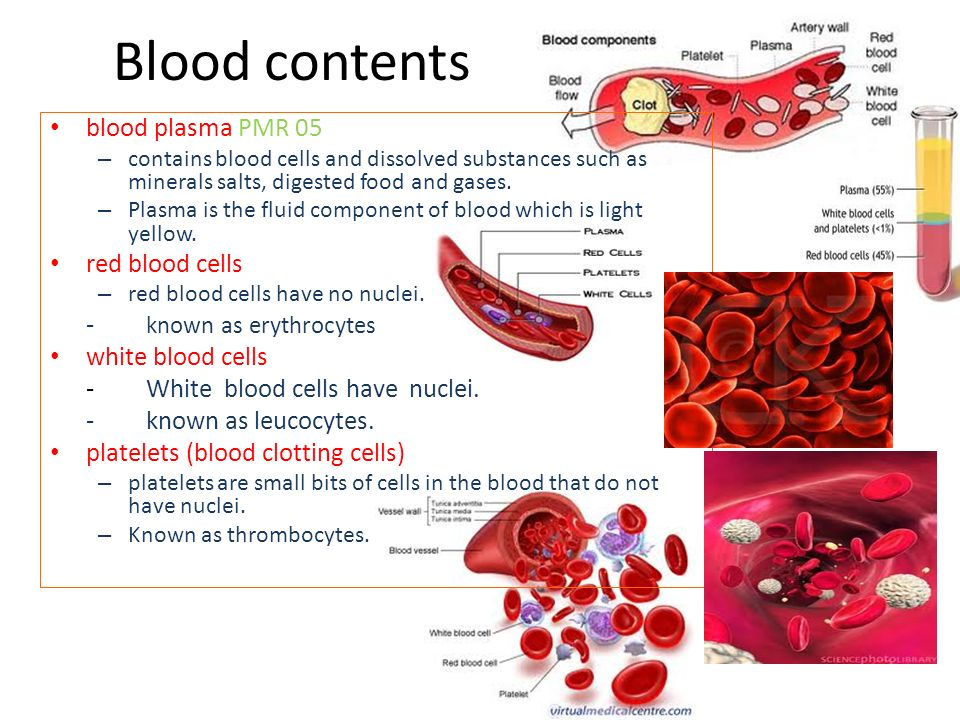 Platelets
Platelets are formed in the bone marrow from megakaryocytes.
Megakaryocytic progenitor cells (CFU– 
Meg) divide to form megakaryoblasts

-circulate for 8–10 days before they are destroyed in the reticuloendothelial
system. 
Some 30% of peripheral platelets are normally
pooled in the spleen and do not circulate.
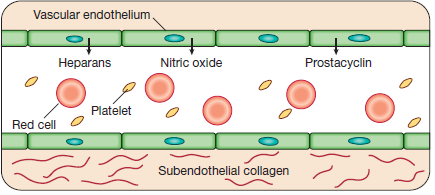 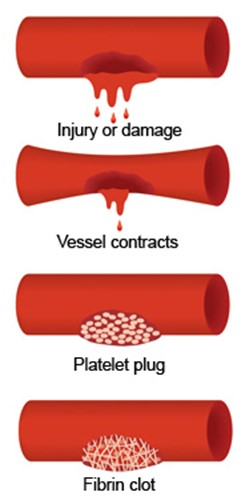 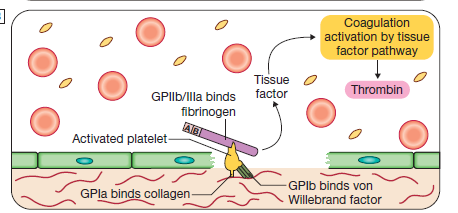 So there a balance between the coagulative and the anticoagulative activity in side the body .
Haemostasis
Blood must be maintained in a fluid state in order to function as a transport system, but must be able to solidify to form a clot
following vascular injury in order to prevent excessive bleeding,a process known as haemostasis
This is achieved by complex interactions  between :
the vascular endothelium, 
platelets, 
von Willebrand factor, 
coagulation factors, 
natural anticoagulants
and fibrinolytic enzymes
Possible diseases:
1- platelets disorders….superficial .
      -decrease in number
      - abn. function 
      -VWD
2- vascular disorders…… 
3- coagulation disorder…………deep bleeding
Thrombocytopenia
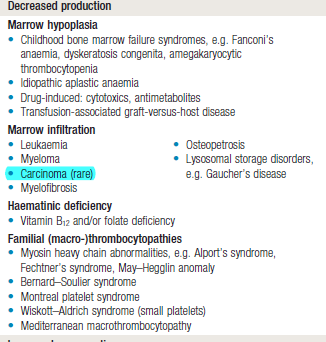 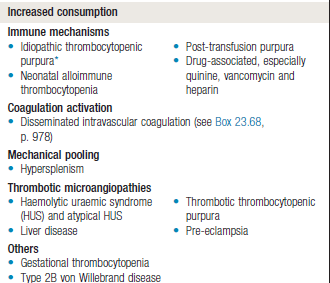 ITP
Autoimmune thrombocytopenia
idiopathic thrombocytopenia 
Def: an isolated thrombocyopenia with normal bone marrow and in the absence of other causes of low platelets .
Pathogenesis
Abnormal Abs against the platelets….

It is  a cause of peripheral destruction .

.
Clinical and natural history :
1- Superficial bleeding 
2- no other abn signs .

Infection ? 
Acute and chronic ?
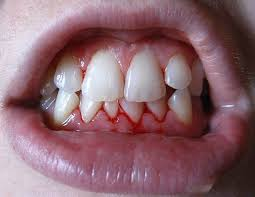 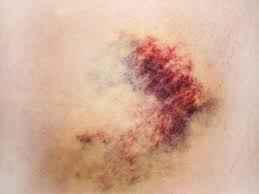 DDX:
Work up :
CBC and blood film …is very important .
Bleeding profile  


May send for H.pylori / HCV …?
Treatment :
emergency or non-emergency ?

>< 20 .000/dl
Platelets transfusion ….
Stepladder : 
1- Observe 
2- steroid 
3- steroid sparing agent .
4- IVIG….rapid method and single dose . 
5- thrombopoitin receptor agonist 
6- antiD Ab….for RH +ve patients .
7-splenectomy .
Summary :
1- Bleeding developed because of one or more than one of the 3 factors.
2- There is a balance between coagulation and anticoagulation ability of the body according to its needs .
Summary
3- <> 20.000
4- one unit elevate pl.count 10.000
5- any surgery needs pl.count >50.000
6- brain surgery needs 100.000 
7- ITP is not uncommon and treatment is simple .
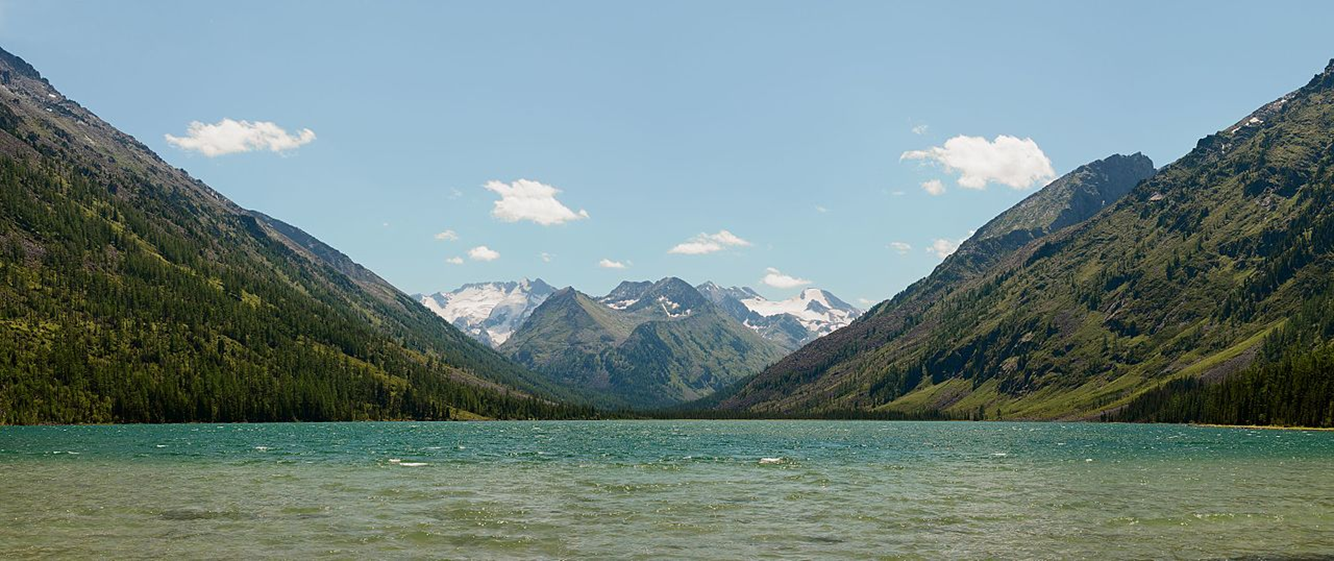 THANKS
Part 2
Vessel wall abnormalities
Vessel wall abnormalities may be:
• congenital, such as hereditary haemorrhagic telangiectasia
• acquired, as in a vasculitis or scurvy.
Platelet function disorders
The most common acquired disorders are iatrogenic, resulting from the use of aspirin, clopidogrel, ticagrelor, dipyridamole and the glycoprotein IIb/IIIa inhibitors to prevent arterial thrombosis .

Inherited platelet function abnormalities are relatively rare. 

Congenital abnormalities may be due to deficiency of the membrane glycoproteins,
e.g. Glanzmann’s thrombasthenia (IIb/IIIa) or Bernard Soulier syndrome (Ib).
Haemophilia A
Factor VIII deficiency resulting in haemophilia A affects 1/10 000 individuals.
 It is the most common congenital coagulation factor
deficiency. 
Factor VIII is primarily synthesised by the liver and
endothelial cells and has a half-life of about 12 hours.
It is protected from proteolysis in the circulation by binding to von Willebrand factor (vWF).
Genetics
The factor VIII gene is located on the X chromosome…….
Treatment :
Mild …..desmopressin 
Severe ……VIII
Hemophilia B
Less common .
Factor IX
Von Willebrand disease
Von Willebrand disease is a common but usually mild bleeding disorder caused by a quantitative (types 1 and 3) or 
Qualitative (type 2) deficiency of von Willebrand factor (vWF).
Functions of  VWF
1-attachment  with platelets .
2- attachments  with subendothelial collagen .
3-carrier of factor IIIV
Clinical features :
Depending on the type .
Mild in type 1
Severe in type 3 .
Treatment :
Mild …type 1 treated by local pressure or desmopressin .

Severe type 3 treated with VWF
Thanks